Rhetoric
the art of using 
language to persuade
Guiding Questions :
What is meant by rhetorical appeal?

How can an author use
ethos, logos, and pathos
to shape and strengthen his argument?
Who’s to blame?
AristotleGreek Philosopher, 4th Century BC
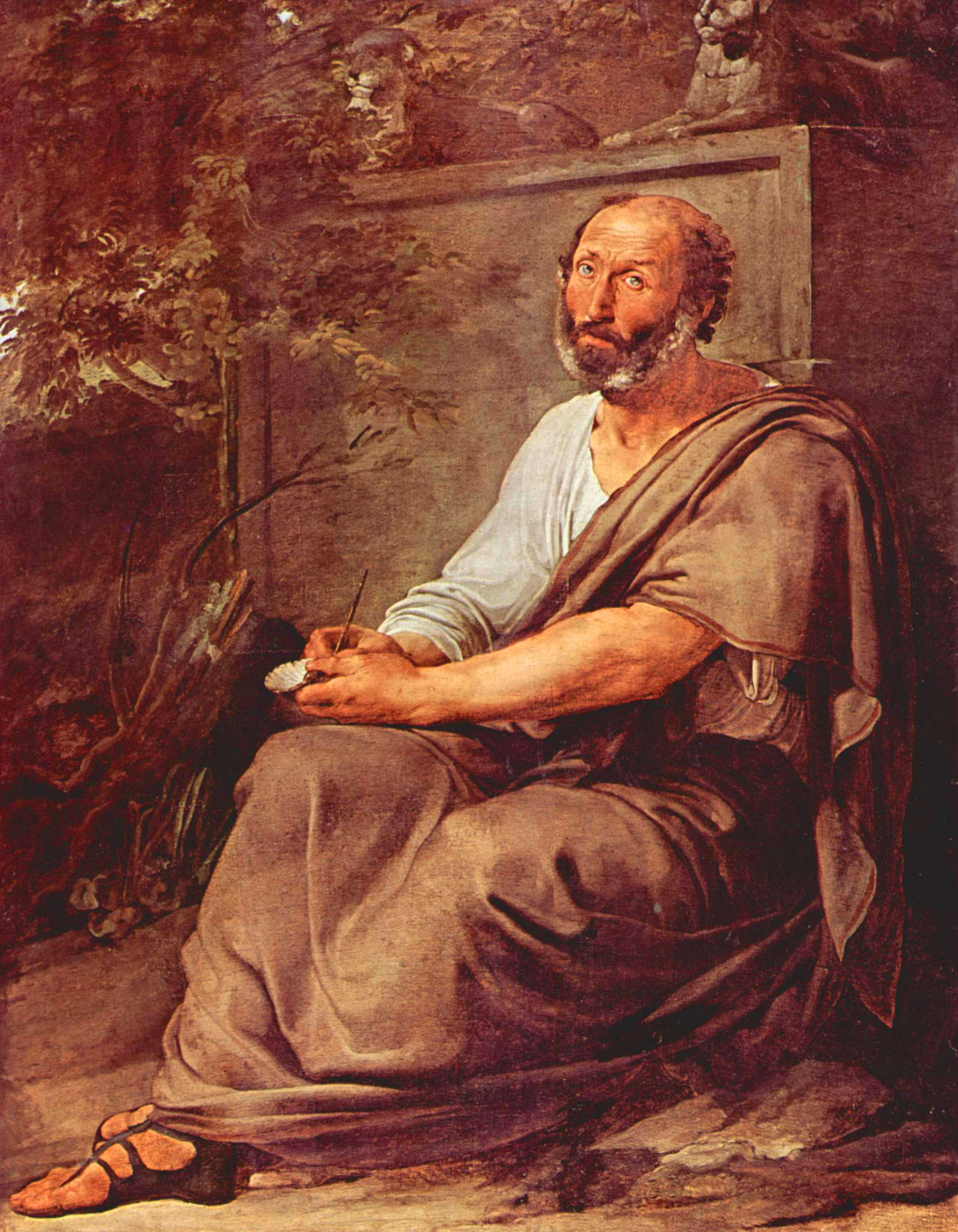 There are
3 modes
of persuasion
AristotleGreek Philosopher, 4th Century BC
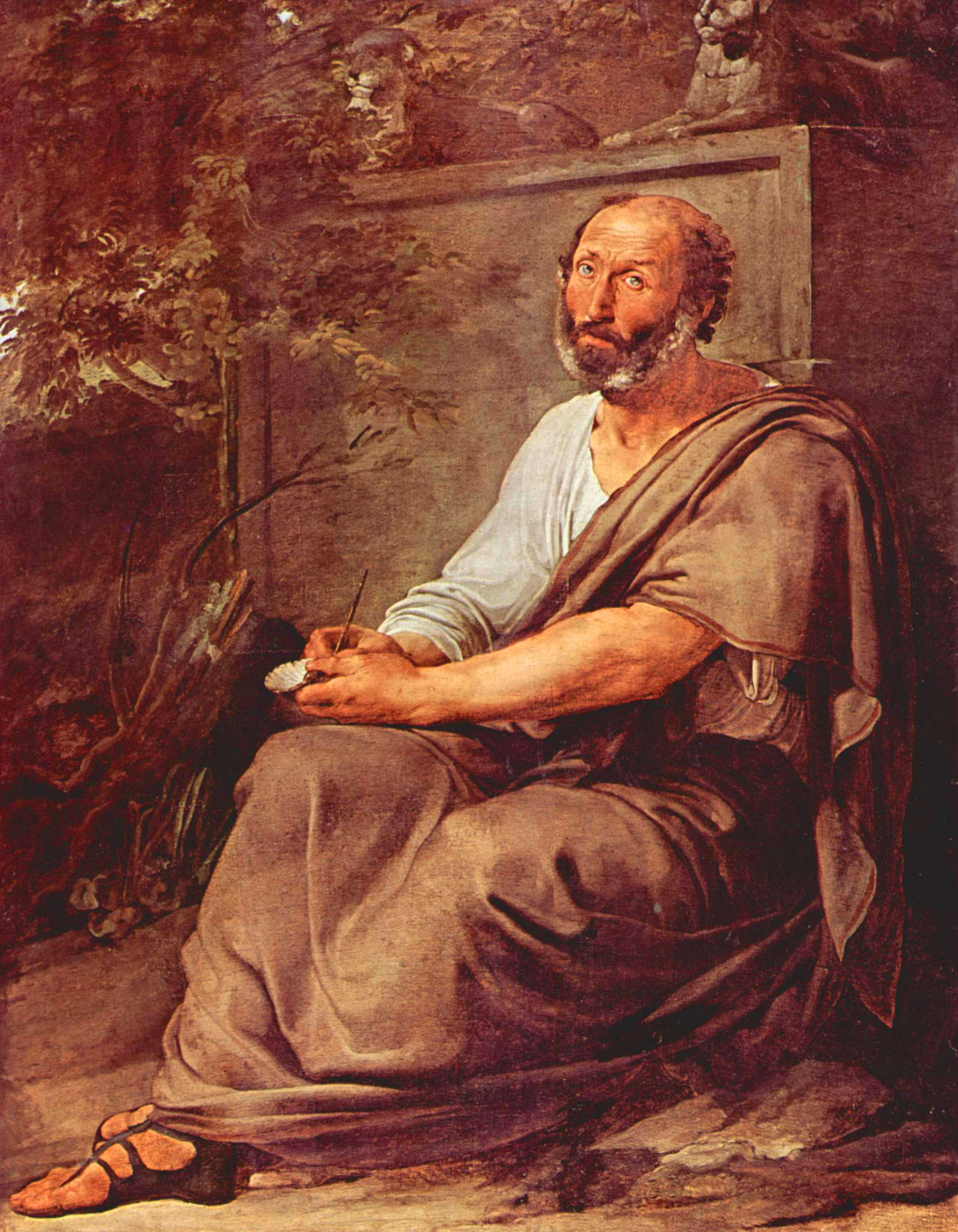 1. Ethos			2. Logos			3. Pathos
1. Ethos
relates to a speaker or writer’s
character, credibility, or identity
How to recognize Ethos
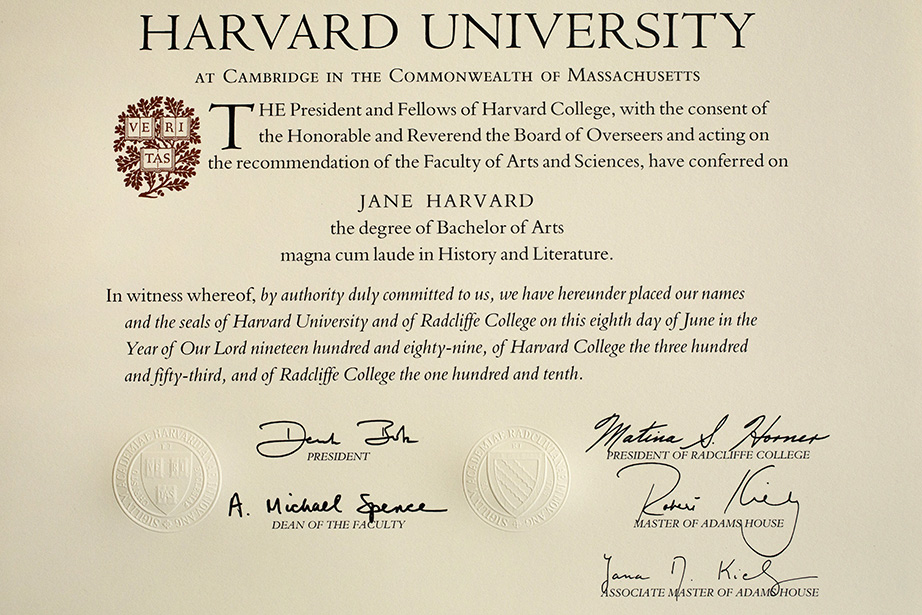 Credentials
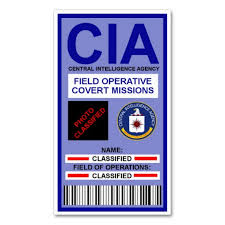 How to recognize Ethos
Relevant personal experience

	“I have done research and 	worked in this field for 20 years.”
How to recognize Ethos
Testimonials

     “4 out of 5 dentists use Crest.”
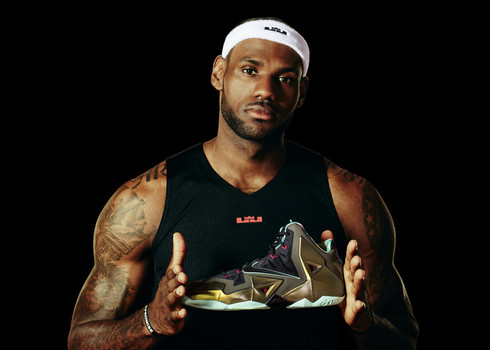 How to recognize Ethos
Sense of Identity

	“Americans do not tolerate 
	       injustice.”
2. Logos
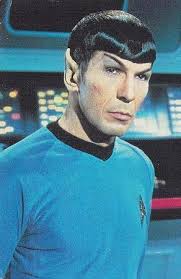 a speaker or writer’s
appeal to logic
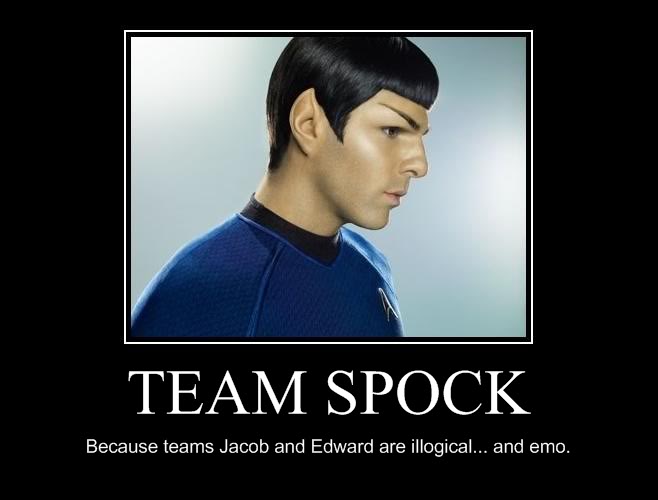 How to recognize Logos
If-then statements 

	“If you study regularly, then 	you will 	score higher on 	the 	test than if you just cram the 	night before.”
How to recognize Logos
Statistics

	“Students who studied without 	their phones nearby scored 30% 	higher than those who had their 	phones nearby.”
How to recognize Logos
Anecdotes

	“One time I tried to pull an all-	nighter to study, but I fell asleep 	during the exam the next day.”
How to recognize Logos
Historical Examples

	“Students from 30 years ago, 	who did not have the distractions 	of social media and video games, 	were able to focus for longer 	periods of time.”
How to recognize Logos
Concessions 
	(or anticipate the counter-point)

	“While you may be thinking that 	things have changed since this 	study, according to recent 	research, the surprising truth is 	that…”
How to recognize Logos
Rhetorical Questions

	“How are you supposed to retain 	academic information with the 	your favorite TV show playing 	and with your phone dinging 	with text messages?”
3. Pathos
a speaker or writer’s
appeal to emotions
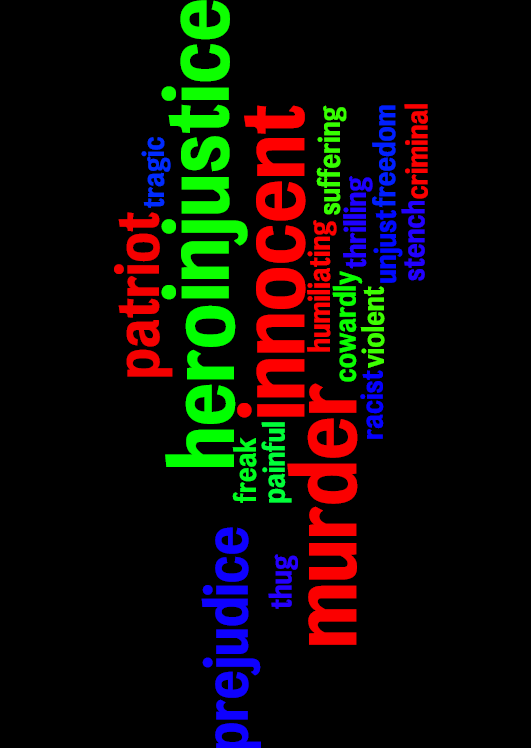 How to recognize Pathos
Emotive Words
How to recognize Pathos
Fear
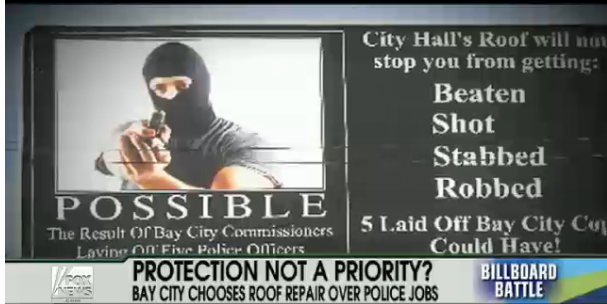 How to recognize Pathos
Consequences

  Don’t 
  Drink
     & 
  Drive
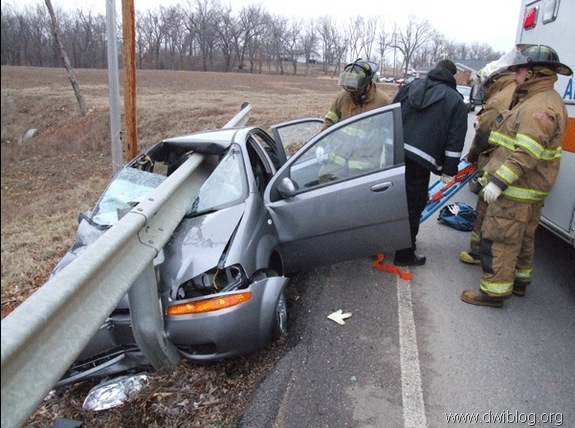 How to recognize Pathos
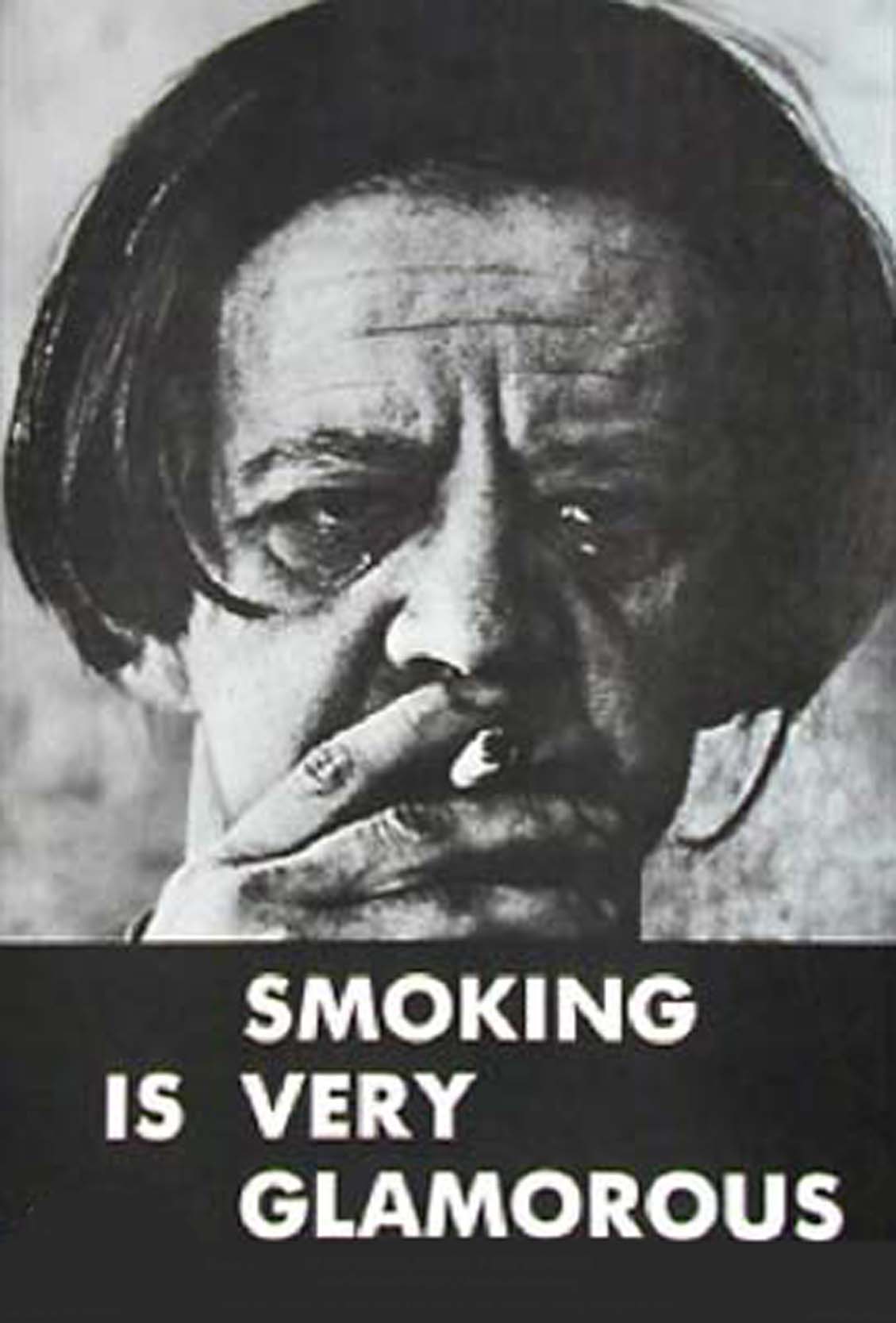 Consequences
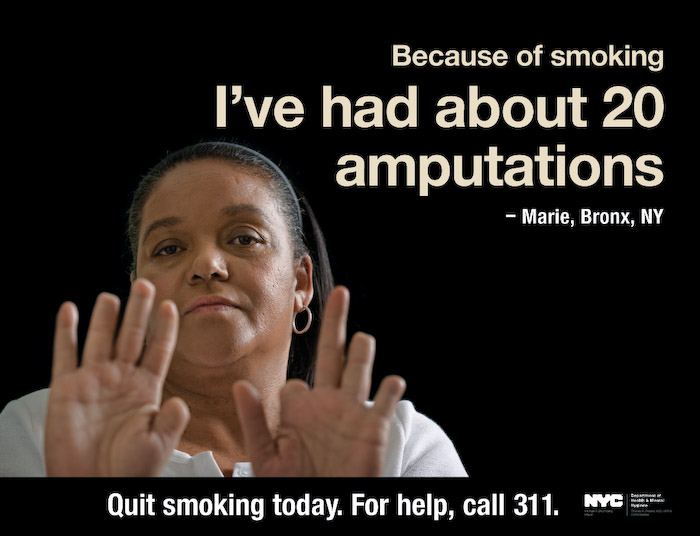 How to recognize Pathos
Pity
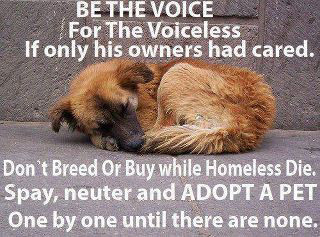 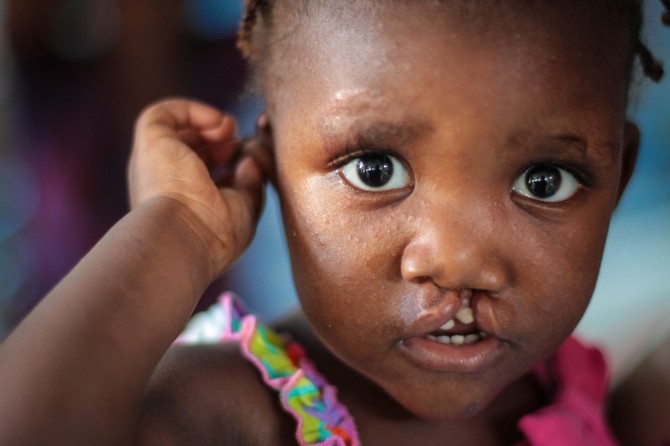 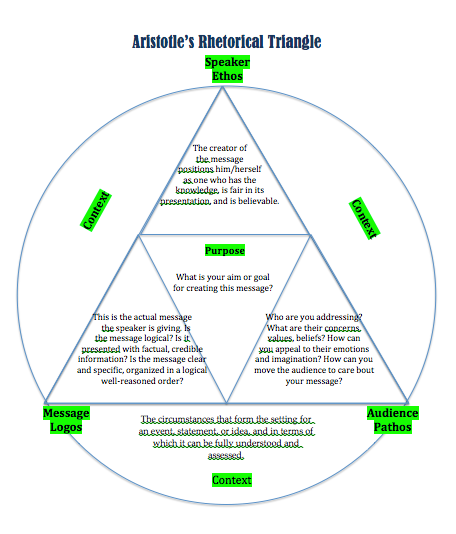 How does King use a balance of ethos, logos, and pathos
in his response to clergymen who called his Birmingham march  “unwise and untimely”?
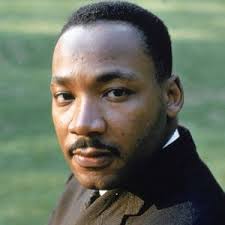